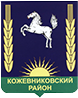 Районный детский творческий конкурс по охране труда      «Я рисую безопасный труд»
2022 год
Возрастная категория 13-15 лет
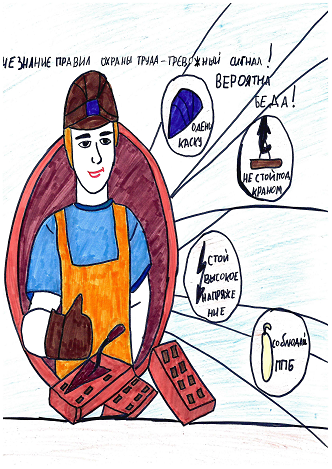 I место – Терентьева Валентина, ОГБОУ «Уртамская школа-интернат для обучающихся с ограниченными возможностями здоровья имени Ю.И. Ромашовой», учитель Сорокова Елена Егоровна (наименование работы: Незнание правил охраны труда – тревожный сигнал! Вероятна беда!)
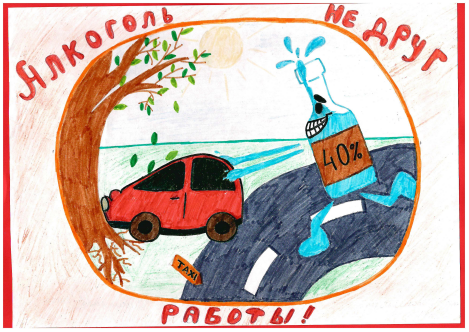 II место – Емельянова Наталья, МКОУ "Уртамская средняя общеобразовательная школа", учитель Коробова Татьяна Петровна
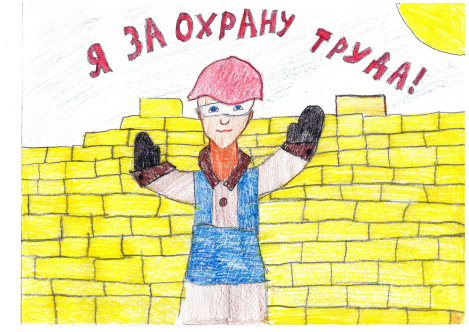 III место – Мамаев Михаил, ОГБОУ «Уртамская школа-интернат для обучающихся с ограниченными возможностями здоровья имени Ю.И. Ромашовой», учитель Лёвкина Надежда Викторовна
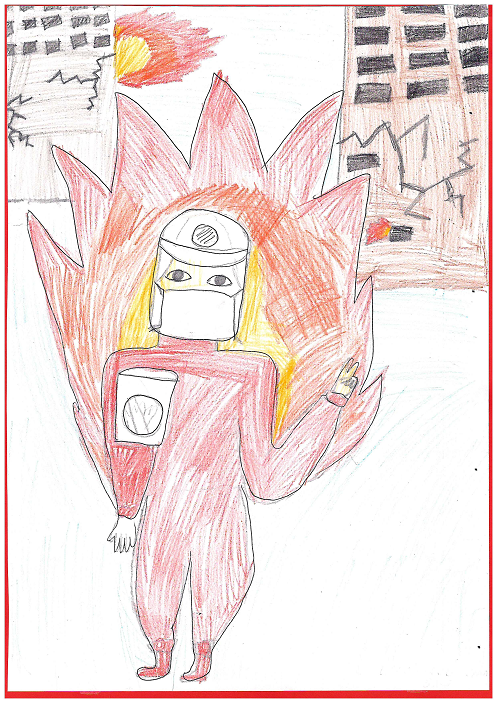 Шестаков Роман, МКОУ «Уртамская средняя общеобразовательная школа», учитель ИЗО Коробова Татьяна Петровна
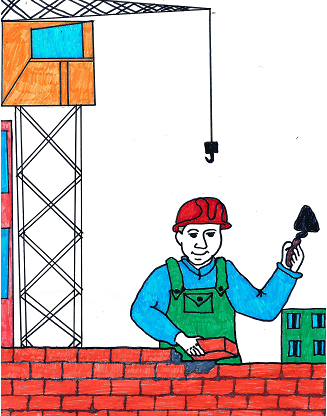 Сенокосова Анастасия, Староювалинская сельская библиотека МКУ «МЦБС Кожевниковского района», заведующая сельской библиотекой Кайзер Е.С.
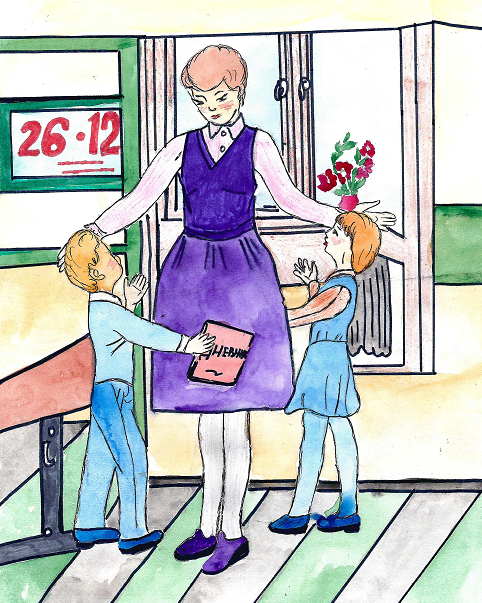 Ильина Полина, ОГБОУ «Уртамская школа-интернат для обучающихся с ограниченными возможностями здоровья имени Ю.И. Ромашовой», учитель Филиппова Аксана Ивановна
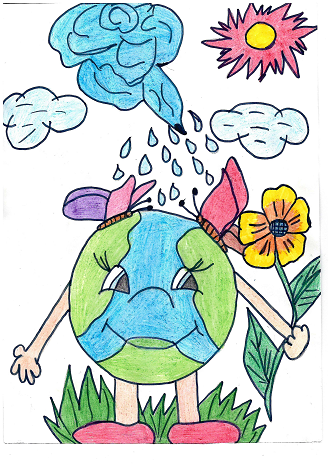 Вильт Татьяна  (название работы - Берегите эту землю!), Малиновская сельская библиотека МКУ «МЦБС Кожевниковского района", библиотекарь Бодунова Олеся Валерьевна
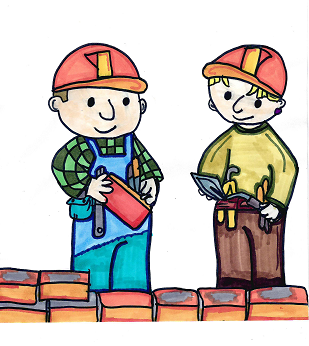 Вильт Татьяна  (название работы - Строитель здания), Малиновская сельская библиотека МКУ «МЦБС Кожевниковского района», библиотекарь Бодунова Олеся Валерьевна
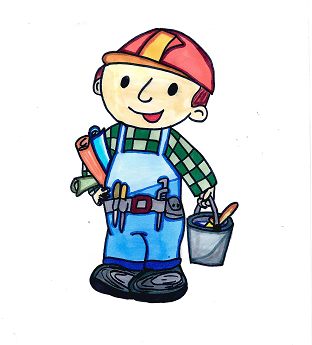 Вильт Татьяна (название работы - Сказочный строитель), Малиновская сельская библиотека МКУ  «МЦБС Кожевниковского района», библиотекарь Бодунова Олеся Валерьевна
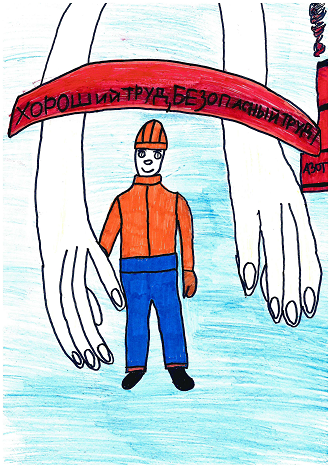 Васильев Александр, ОГБОУ «Уртамская школа-интернат для обучающихся с ограниченными возможностями здоровья имени Ю.И. Ромашовой», учитель Сорокова Елена Егоровна
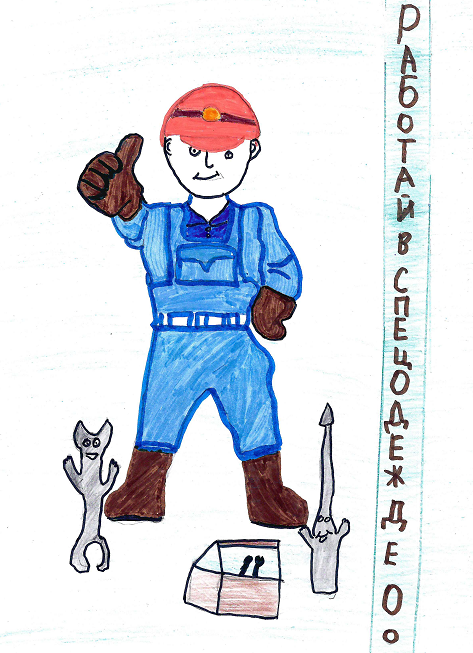 Чириков Никита, ОГБОУ «Уртамская школа-интернат для обучающихся с ограниченными возможностями здоровья имени Ю.И. Ромашовой», учитель Сорокова Елена Егоровна
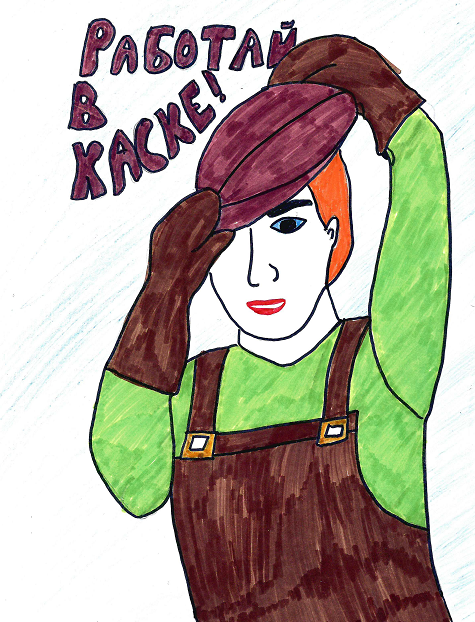 Терентьева Валентина  (Работай в каске!), ОГБОУ «Уртамская школа-интернат для обучающихся с ограниченными возможностями здоровья имени Ю.И. Ромашовой», учитель Сорокова Елена Егоровна
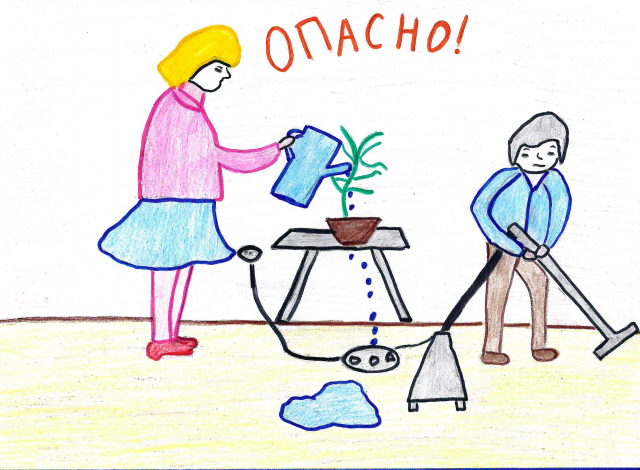 Климова Карина, ОГБОУ «Уртамская школа-интернат для обучающихся с ограниченными возможностями здоровья имени Ю.И. Ромашовой», учитель Лёвкина Надежда Викторовна
Возрастная категория 9-12 лет
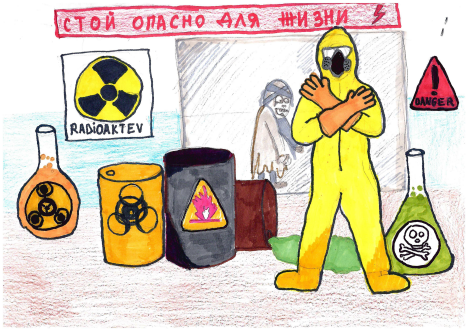 I место - Шкарина Анастасия, МАОУ «Кожевниковская средняя общеобразовательная школа № 2», учитель Баранецкая Виктория Николаевна
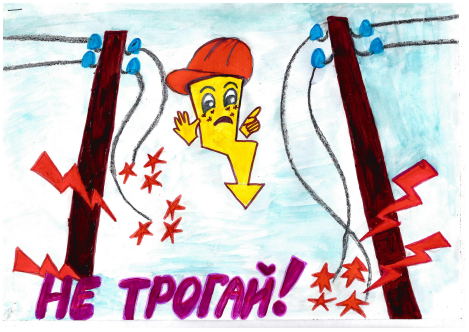 II место - Корнеев Артем, Новопокровская сельская библиотека МКУ «МЦБС Кожевниковского района», библиотекарь Михеева Аксана Сергеевна
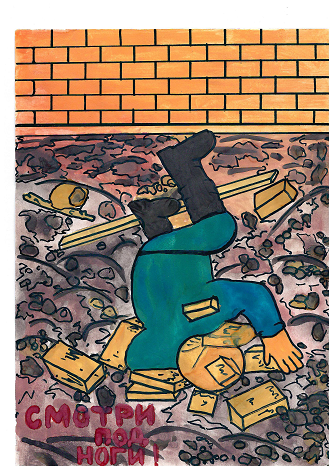 III место – Семенова Ева, ОГБОУ «Уртамская школа-интернат для обучающихся с ограниченными возможностями здоровья имени Ю.И. Ромашовой»,  учитель Андреевская Светлана Анатольевна
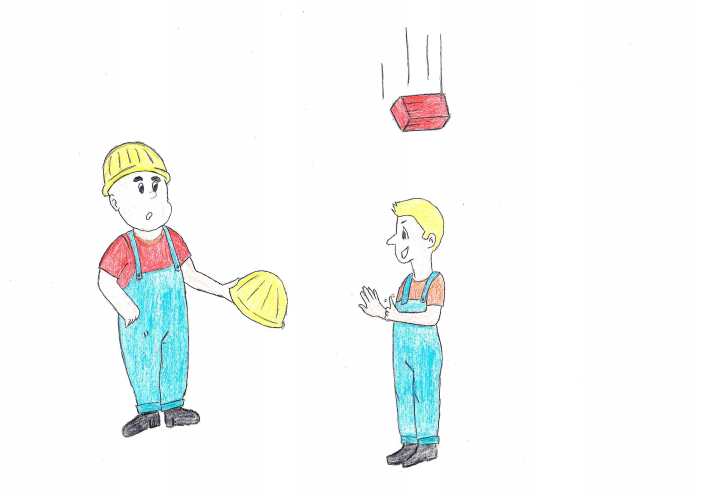 Андреева Алина, Борзуновская сельская библиотека МКУ "МЦБС Кожевниковского района"
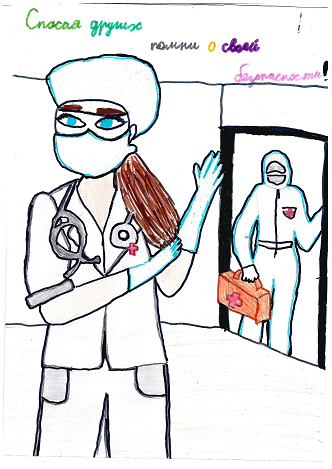 Шушпанова Анастасия, МАОУ «Кожевниковская средняя общеобразовательная школа № 2», учитель Баранецкая Виктория Николаевна
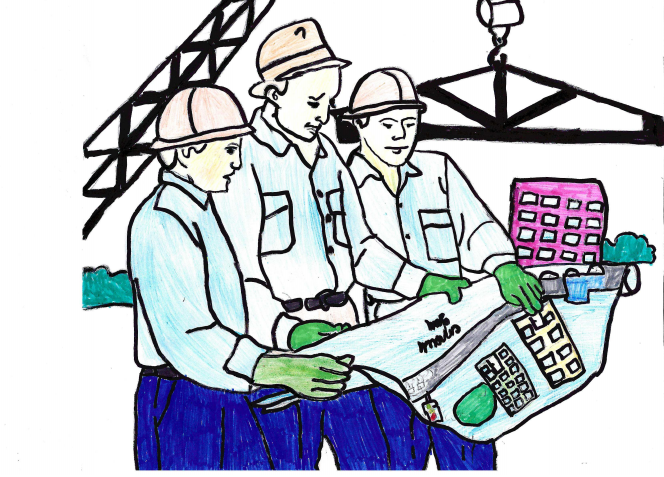 Сенокосова Алина, Староювалинская сельская библиотека МКУ «МЦБС Кожевниковского района», заведующая библиотекой Кайзер Е.С.
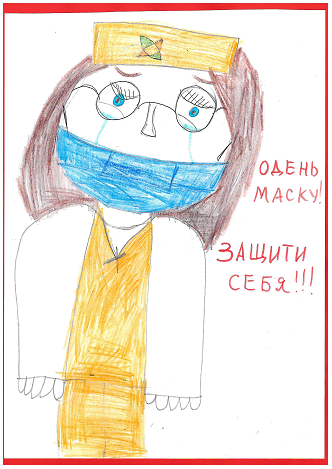 Холкина Эмилия , МКОУ «Уртамская средняя общеобразовательная школа», учитель ИЗО Коробова Татьяна Петровна
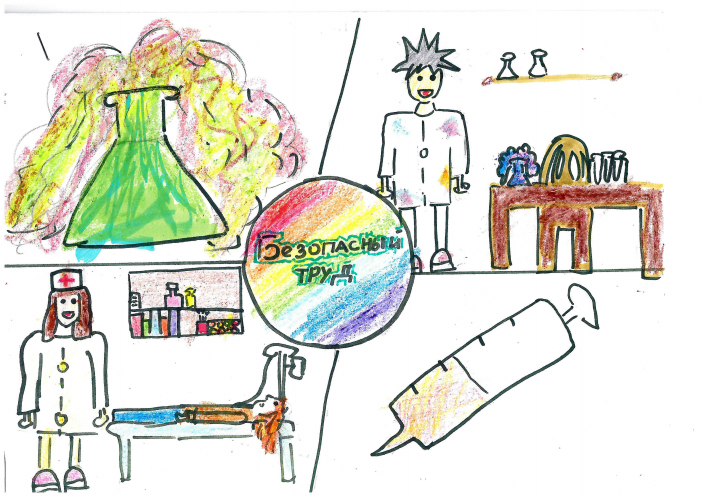 Тунгусова Анастасия, МАОУ «Кожевниковская средняя общеобразовательная школа № 2», учитель Баранецкая Виктория Николаевна
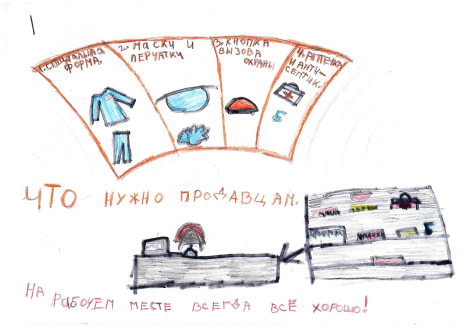 Шишмарева Алина, МАОУ «Кожевниковская средняя общеобразовательная школа № 2», учитель Баранецкая Виктория Николаевна
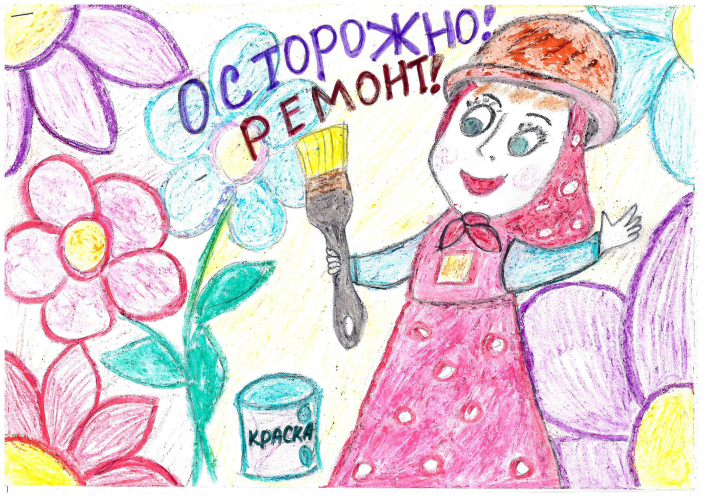 Андреева Милана, Новопокровская сельская библиотека  МКУ «МЦБС Кожевниковского района», библиотекарь Михеева Аксана Сергеевна
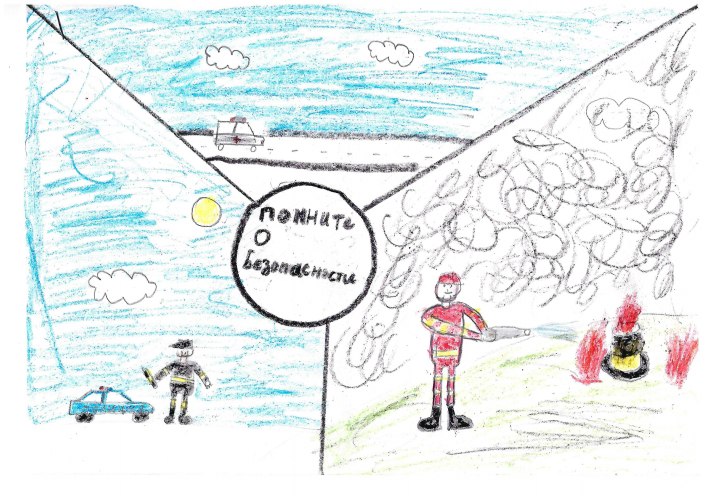 Ларионов Егор, МАОУ «Кожевниковская средняя общеобразовательная школа № 2», учитель Баранецкая Виктория Николаевна
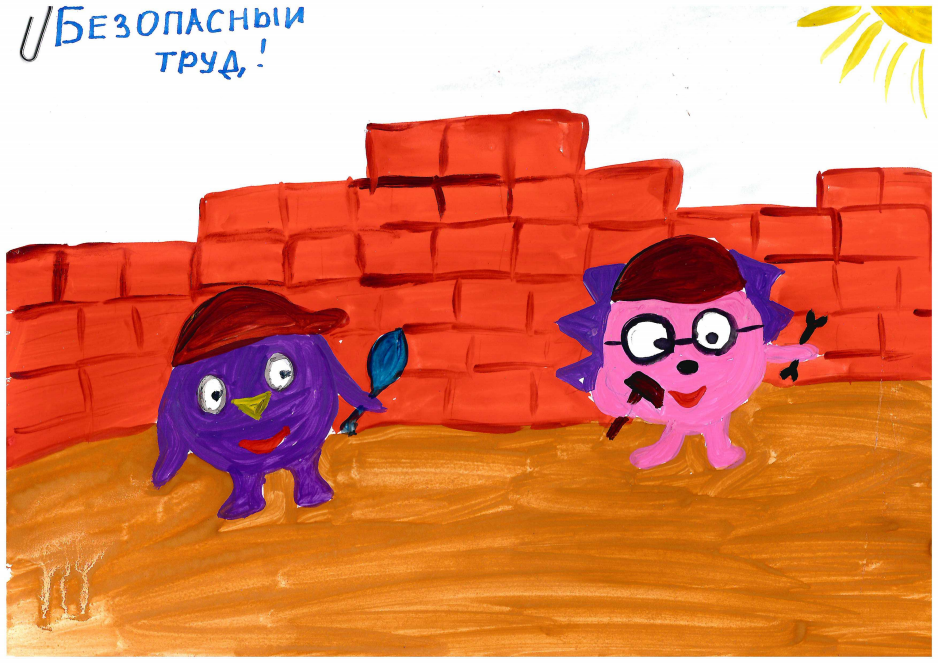 Макеев Роман, Художественный руководитель Новопокровского СДК МКУК «Кожевниковская МЦКС» Маргель Светлана Владимировна
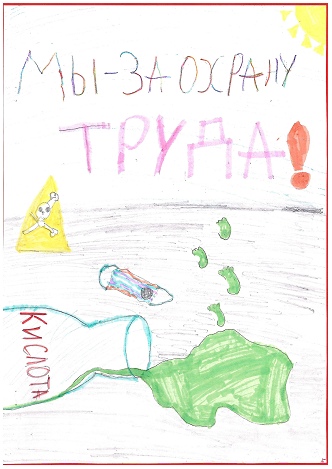 Опря Валерия, МКОУ «Уртамская средняя общеобразовательная школа», учитель ИЗО Коробова Татьяна Петровна
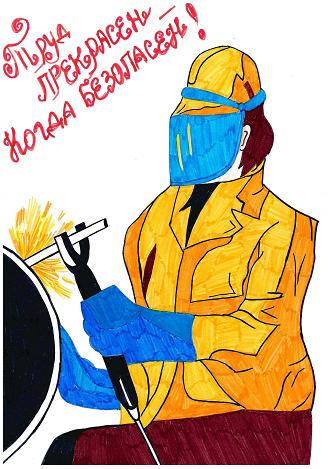 Сабитова Арина, Малиновская сельская библиотека МКУ «МЦБС Кожевниковского района», библиотекарь Бодунова Олеся Валерьевна
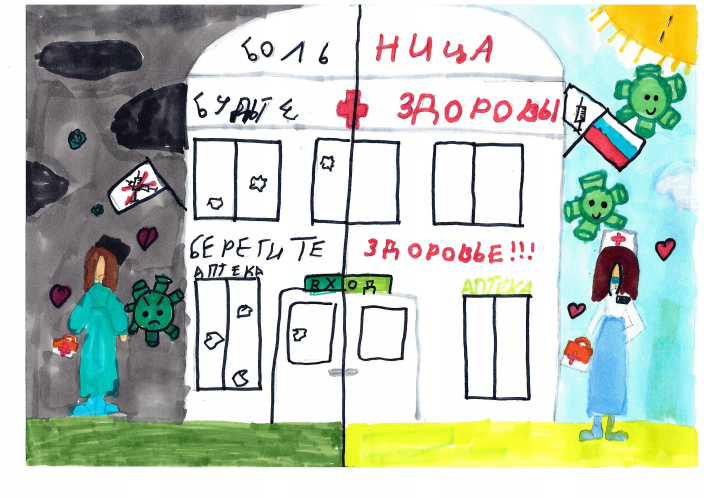 Першина Александра, МАОУ «Кожевниковская средняя общеобразовательная школа № 2», учитель Баранецкая Виктория Николаевна
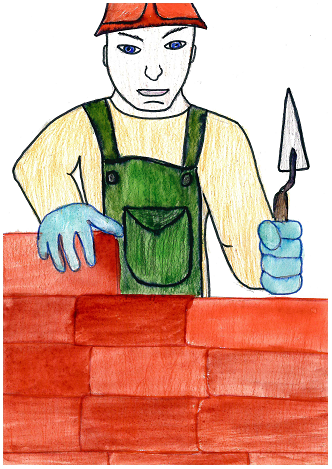 Семенова Диана, ОГБОУ «Уртамская школа-интернат для обучающихся с ограниченными возможностями здоровья имени Ю.И. Ромашовой», учитель Андреевская Светлана Анатольевна
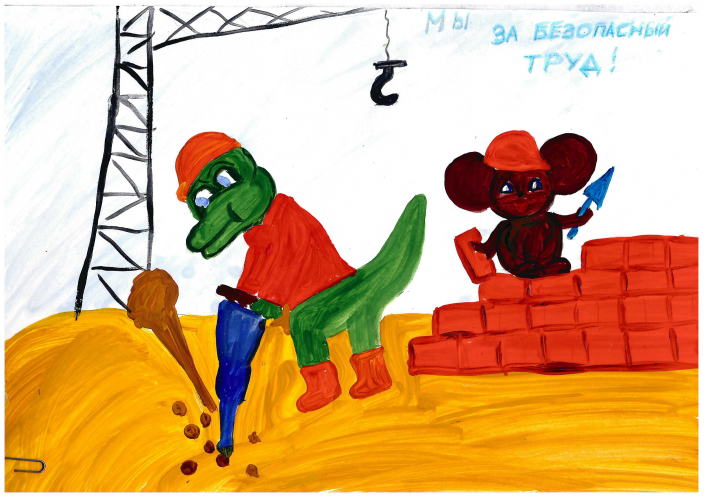 Маргель Андрей, Художественный руководитель Новопокровского СДК МКУК «Кожевниковская  МЦКС» Маргель Светлана Владимировна
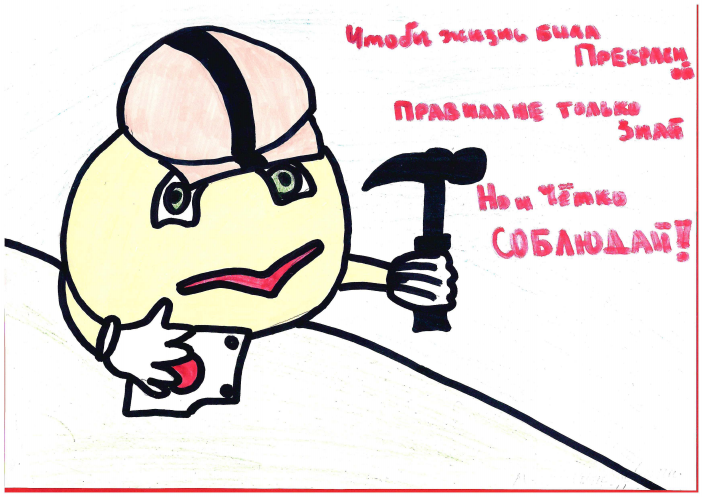 Матыскина Евгения, МКОУ «Уртамская средняя общеобразовательная школа», учитель ИЗО Коробова Татьяна Петровна
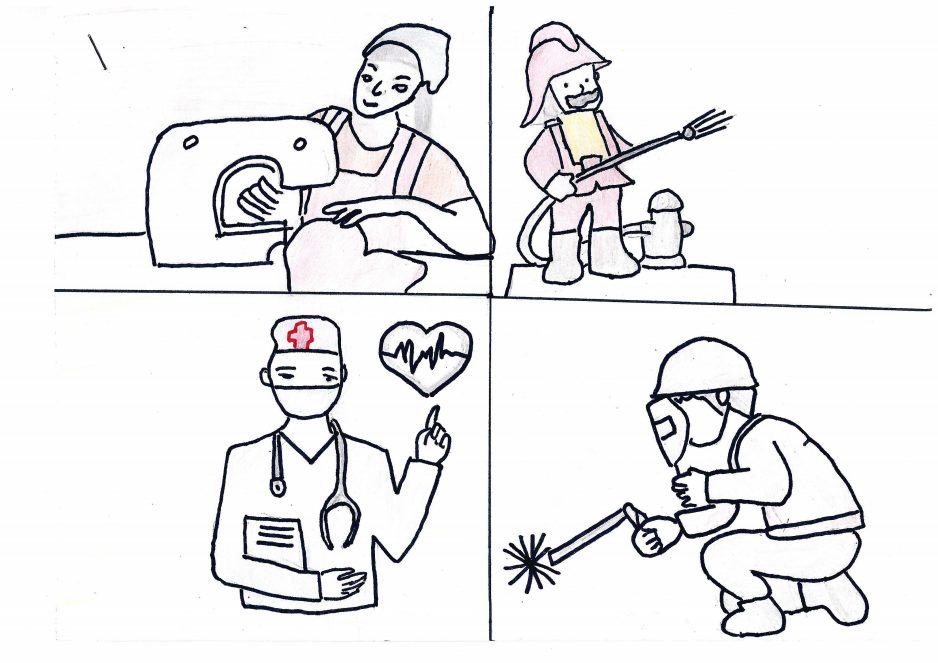 Буряченко Диана, МАОУ «Кожевниковская средняя общеобразовательная школа № 2», учитель Баранецкая Виктория Николаевна
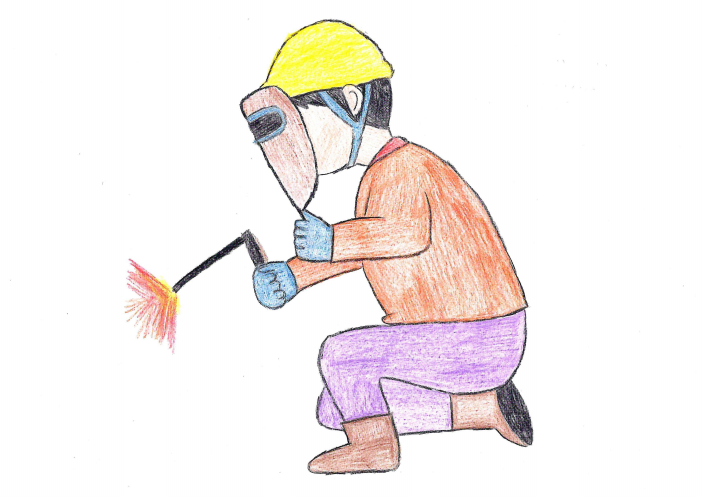 Вильт Таня, Борзуновская сельская библиотека МКУ "МЦБС Кожевниковского района"
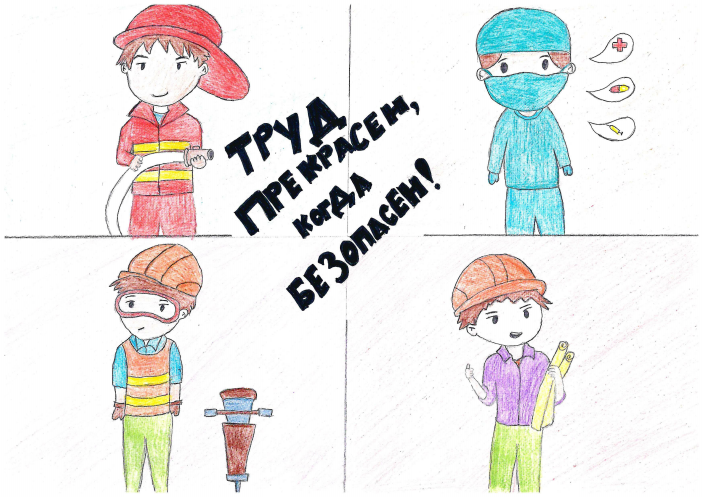 Иванов Сергей, Борзуновская сельская библиотека МКУ "МЦБС Кожевниковского района"
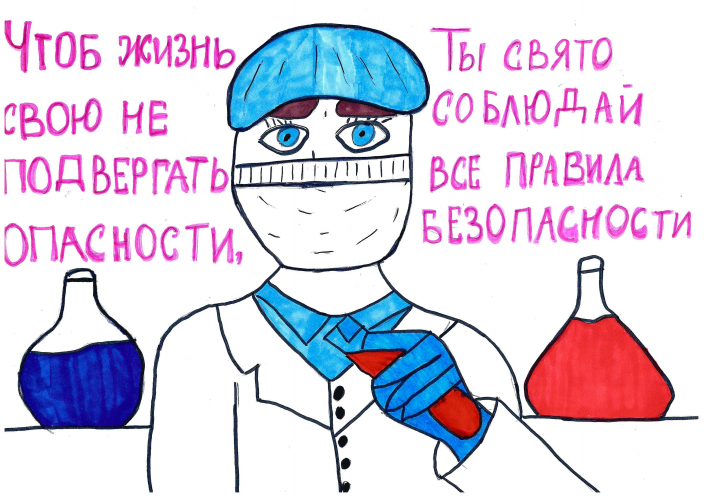 Конюхов Владимир, ОГБОУ «Уртамская школа-интернат для обучающихся с ограниченными возможностями здоровья имени Ю.И. Ромашовой», учитель Райш Ольга Михайловна
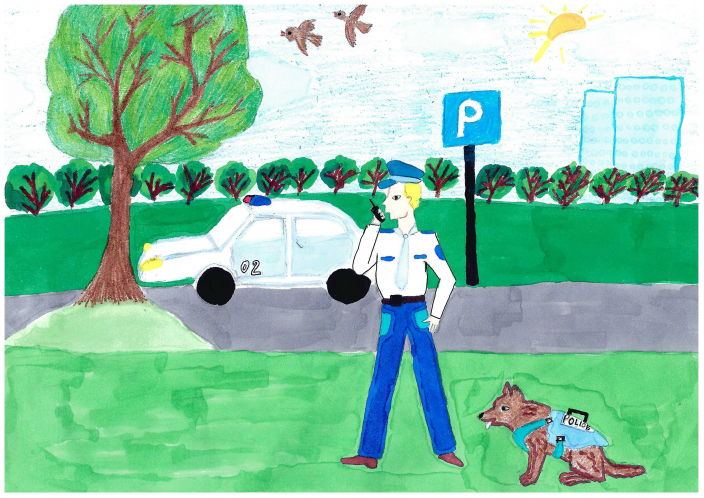 Кайзер Софья, Староювалинская сельская библиотека МКУ «МЦБС Кожевниковского района», заведующая библиотекой Кайзер Е.С.
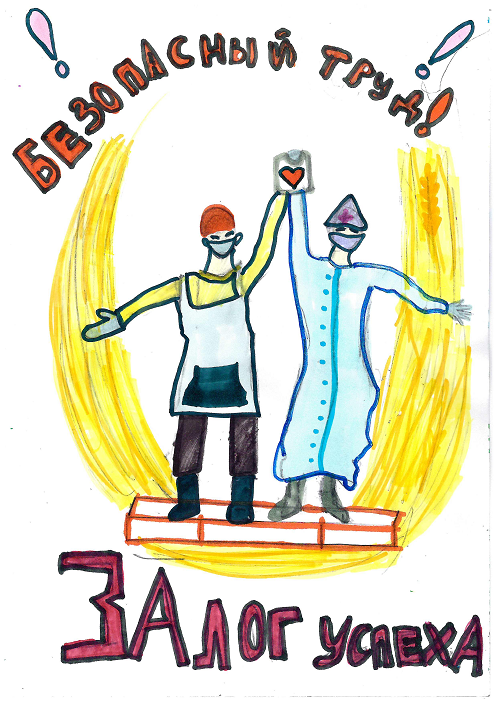 Борисова Диана, МАОУ «Кожевниковская средняя общеобразовательная школа № 2», учитель Баранецкая В.Н.
Возрастная категория 5 - 8 лет
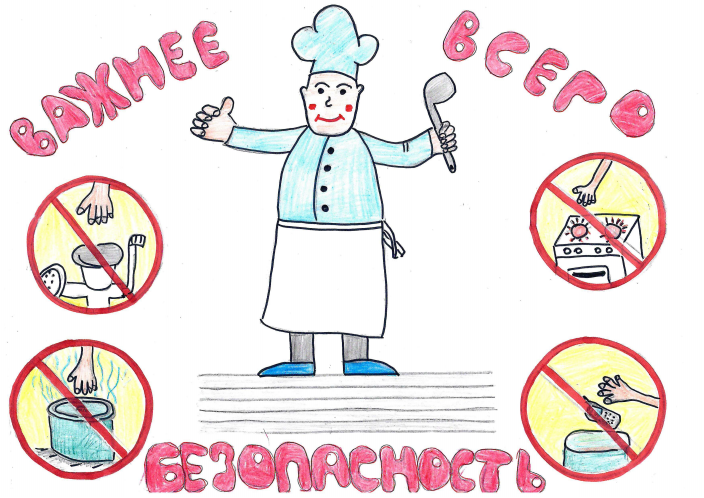 I место, Падун Тимофей, МКДОУ д/с «Солнышко», воспитатель  Мартемьянова Елена Владимировна
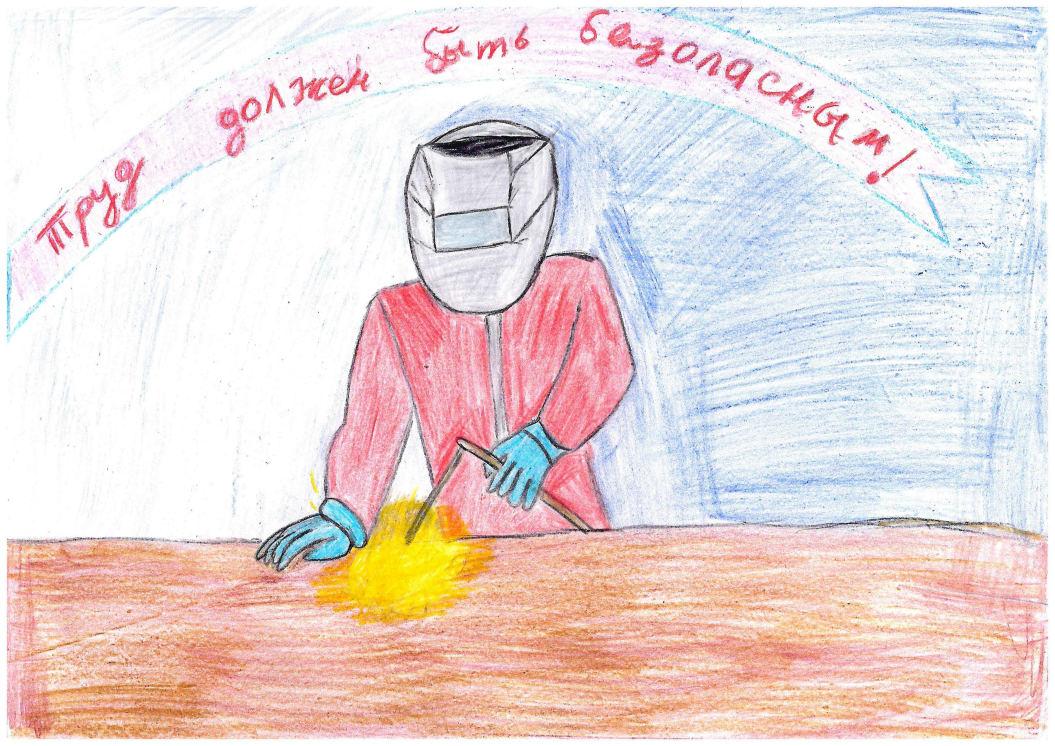 II место, Борисов Евгений, МКОУ «Зайцевская ООШ», учитель Жадан Юлия Александровна
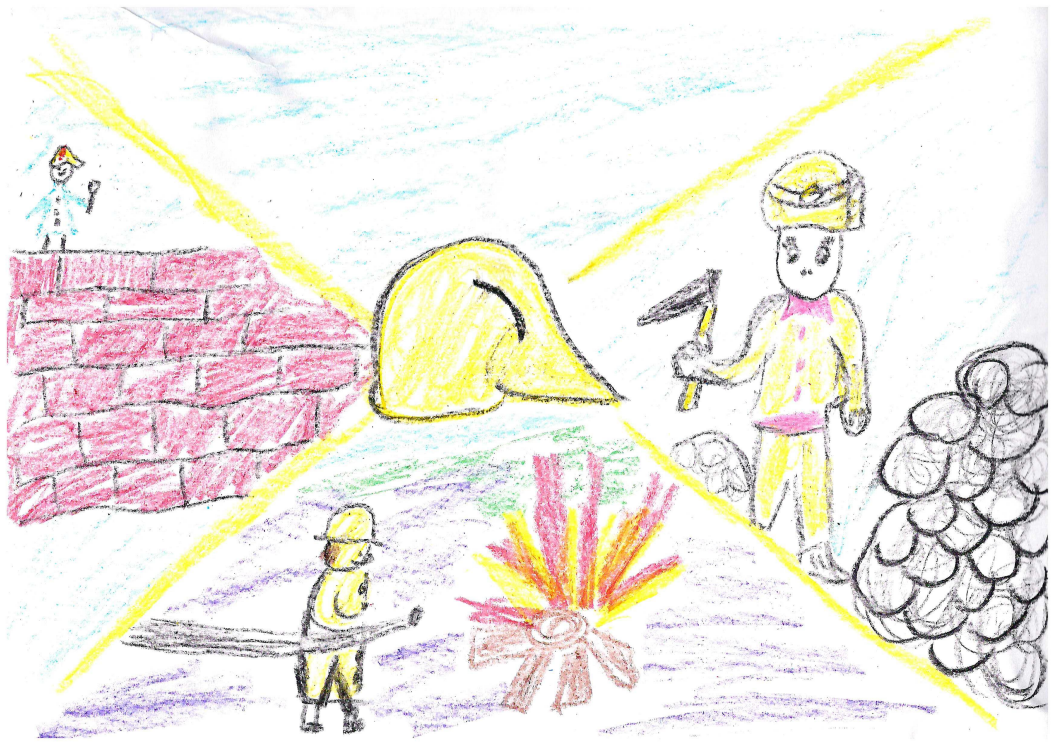 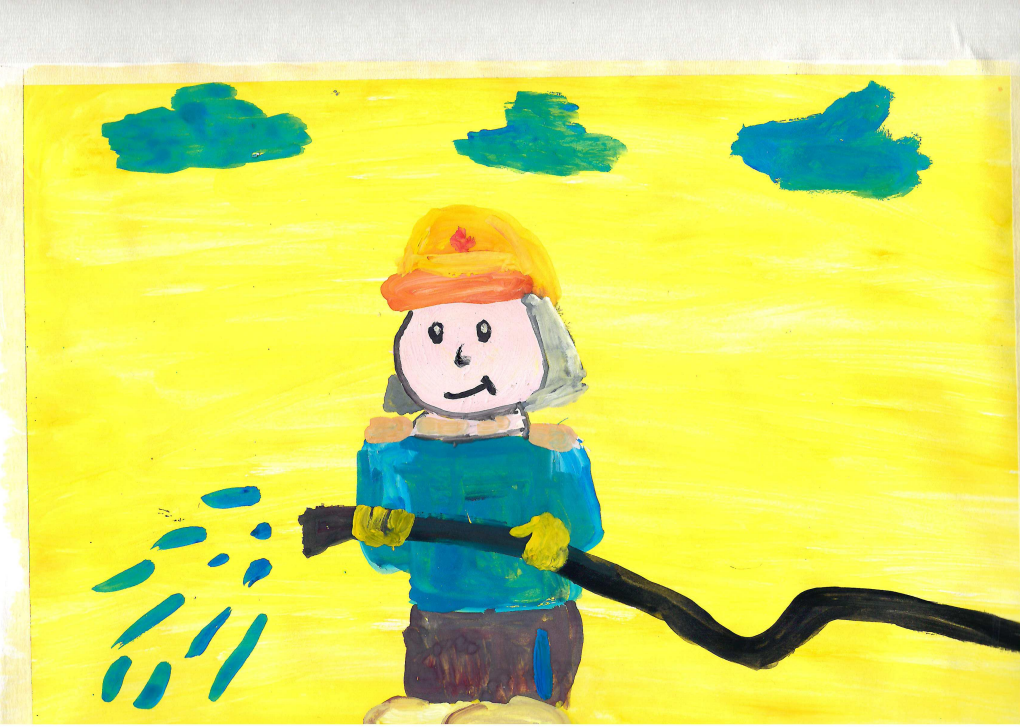 III место, Бородин Артём, МКДОУ д/с «Солнышко», воспитатель Дутнефтер Алёна Петровна
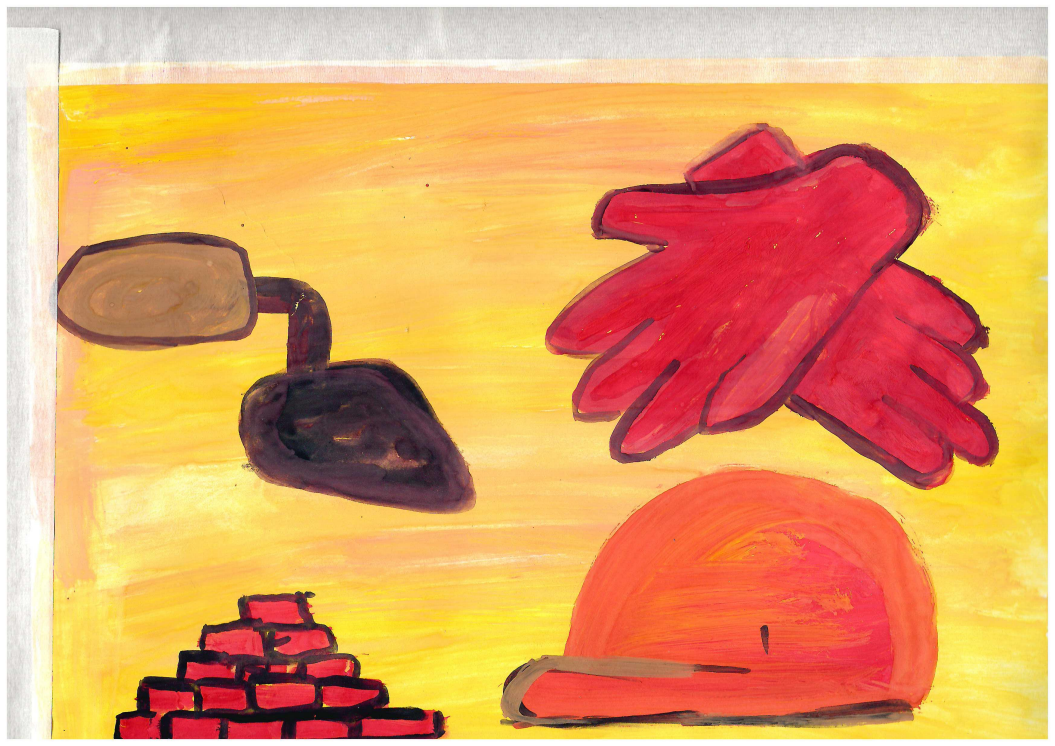 Литавина Алиса, МКДОУ «ЦРР - д/с «Колокольчик», воспитатель Аганина Юлия Владимировна
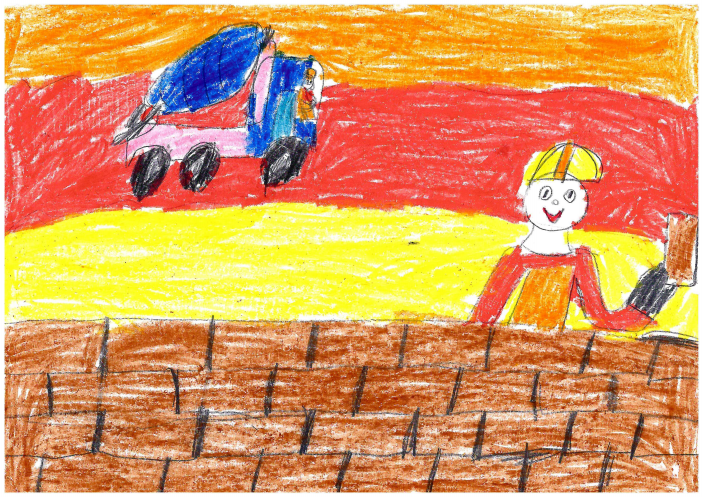 Пугачёв Егор, МКОУ «Вороновская СОШ», учитель Новоселова Ирина Викторовна
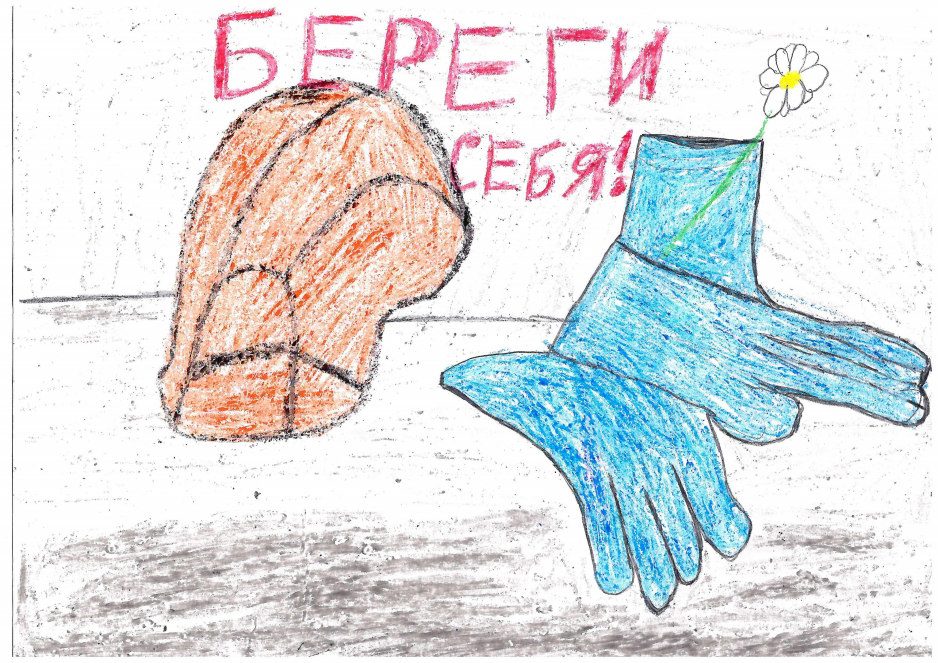 Майкова Милана, МКДОУ д/с «Солнышко», воспитатель Панкратьева Ольга Анатольевна
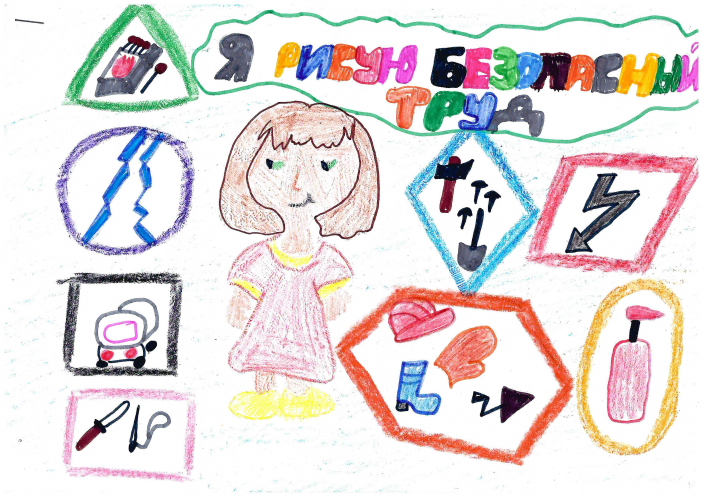 Пузанова Анастасия, МКОУ "Зайцевская основная общеобразовательная школа", учитель Рудова Ольга Александровна
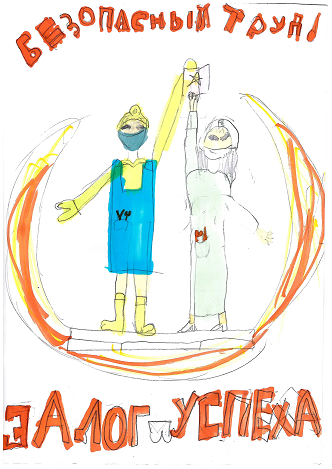 Шейкина Маргарита
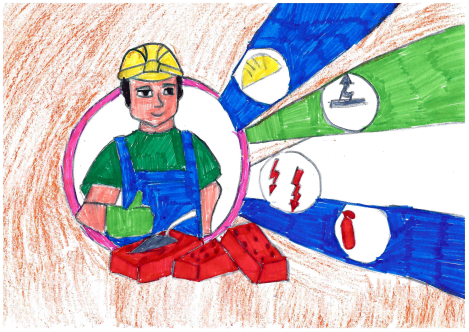 Остапенко Матвей, МКДОУ д/с «Солнышко», воспитатель Подскребко Виктория Юрьевна
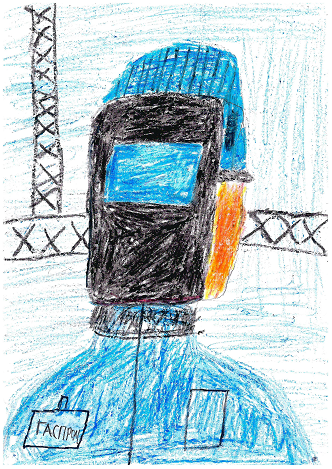 Черных Елизавета, МКДОУ д/с «Солнышко», воспитатель Панкратьева Ольга Анатольевна
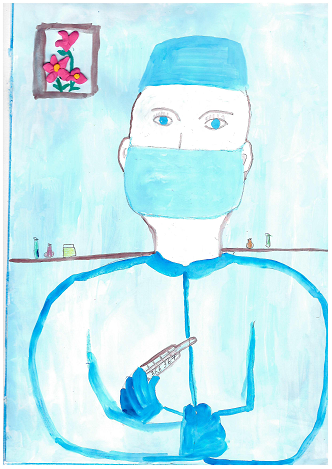 Челнокова Алиса, МКДОУ  «ЦРР - д/с «Колокольчик», воспитатель Вторушина Лариса Сергеевна
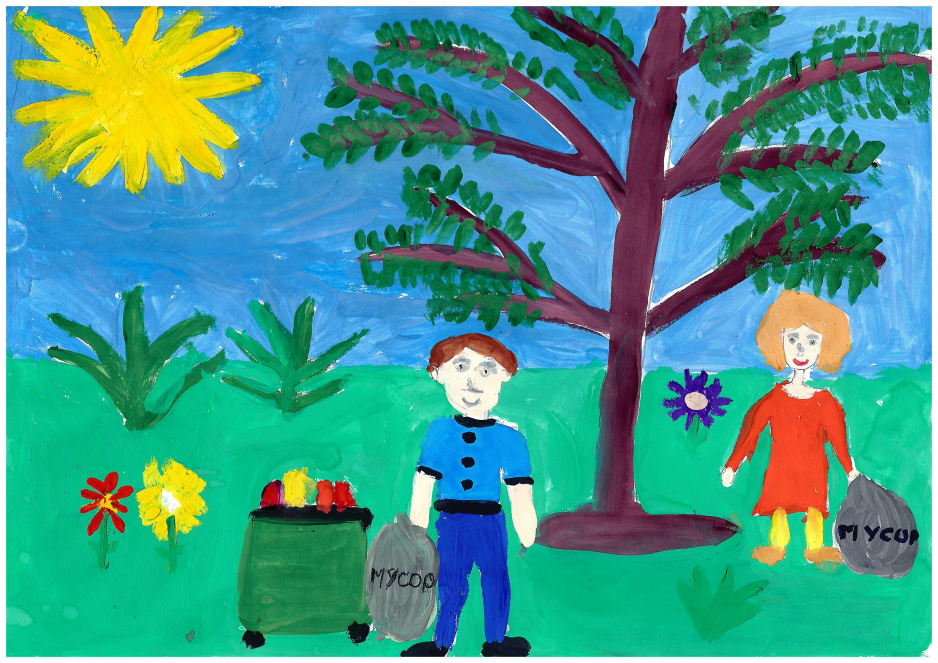 Садыкова Саодат, МКДОУ «Детский сад «Теремок», воспитатель Моисеева Т.П.
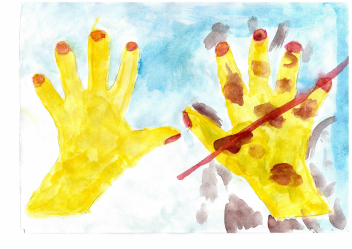 Орехова Алёна, МКДОУ «Детский сад «Теремок», воспитатель Иванова С.С.
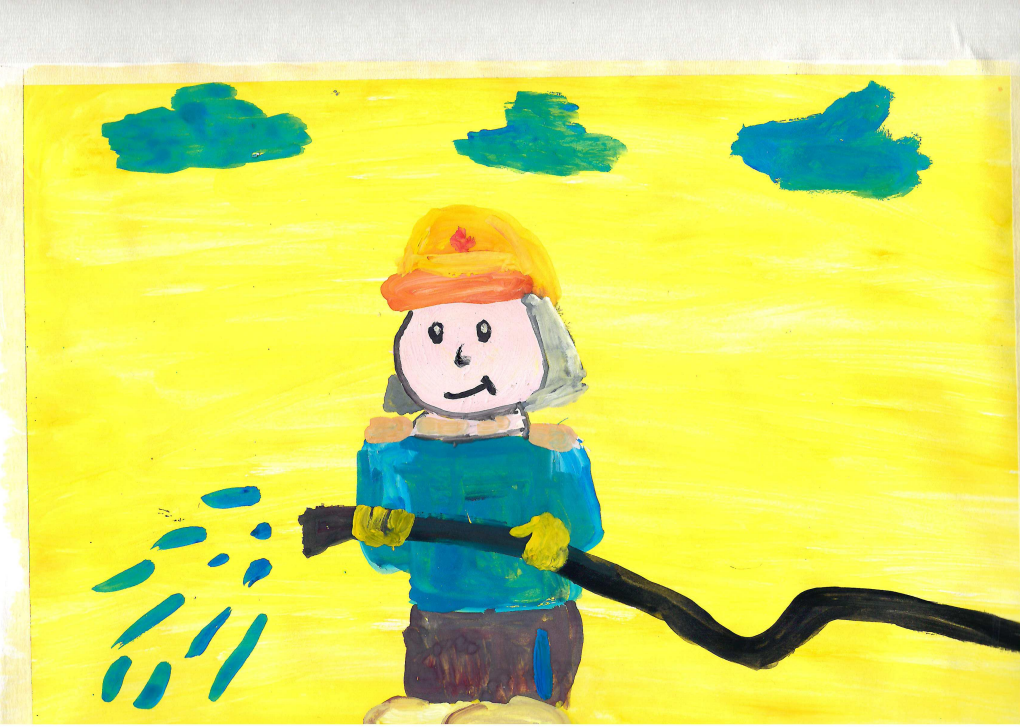 Алексеева Анастасия, МКДОУ «ЦРР - д/с «Колокольчик», воспитатель Аганина Юлия Владимировна
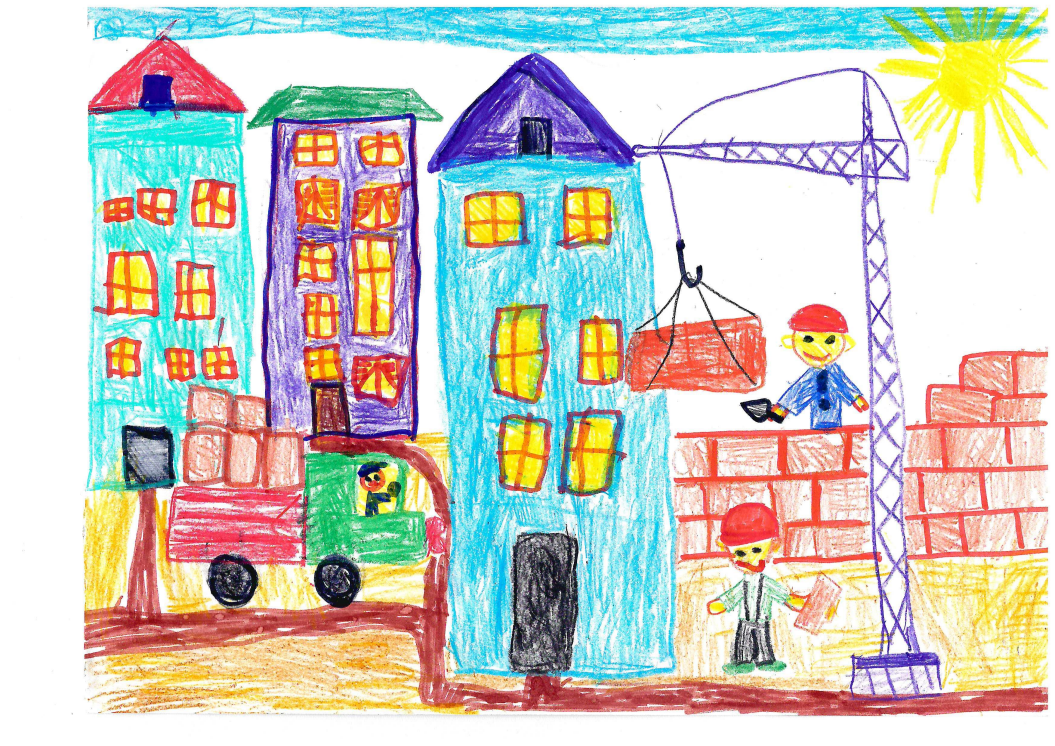 Кайзер Леонид, Староювалинская сельская библиотека МКУ «МЦБС Кожевниковского района», заведующая библиотекой Кайзер Е.С.
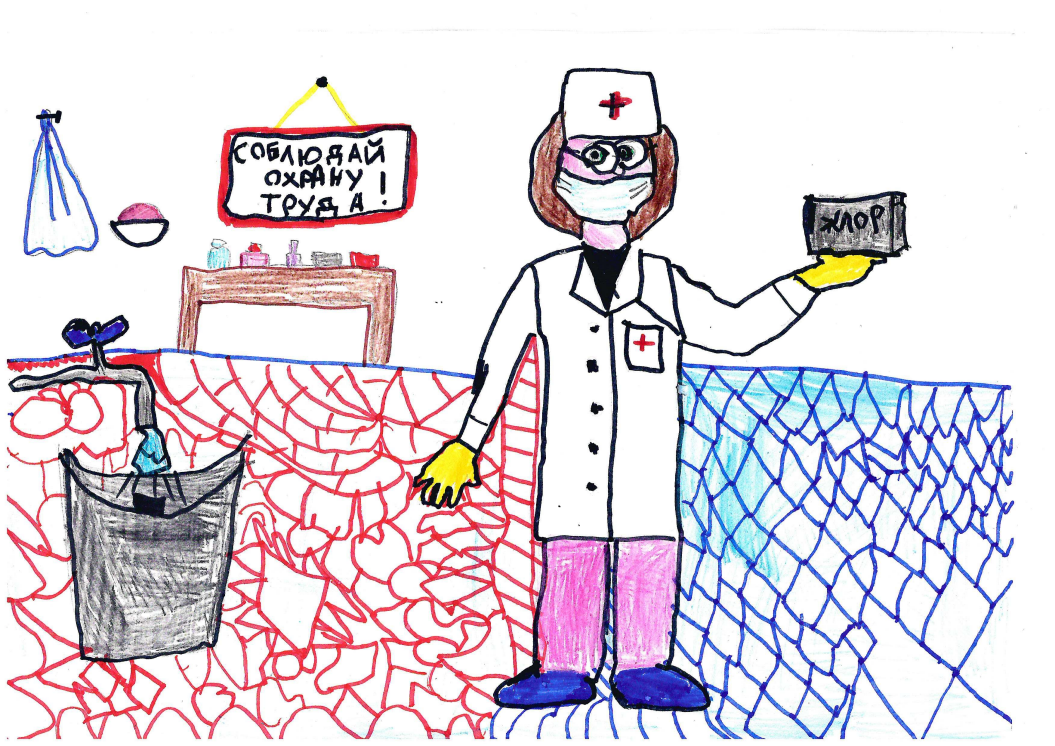 Есенова Анна, МКДОУ «ЦРР - д/с «Колокольчик», воспитатель Бочарова Елена Николаевна
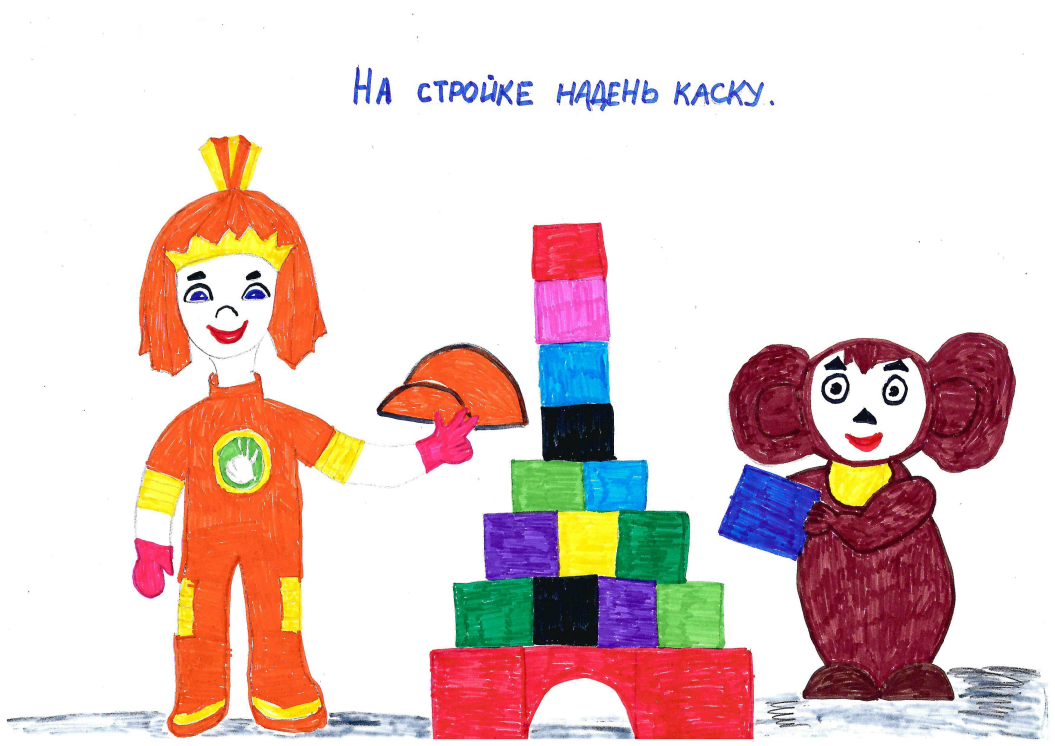 Джамрашвили София, МКДОУ «ЦРР - д/с «Колокольчик», воспитатель Шерстобоева Галина Викторовна
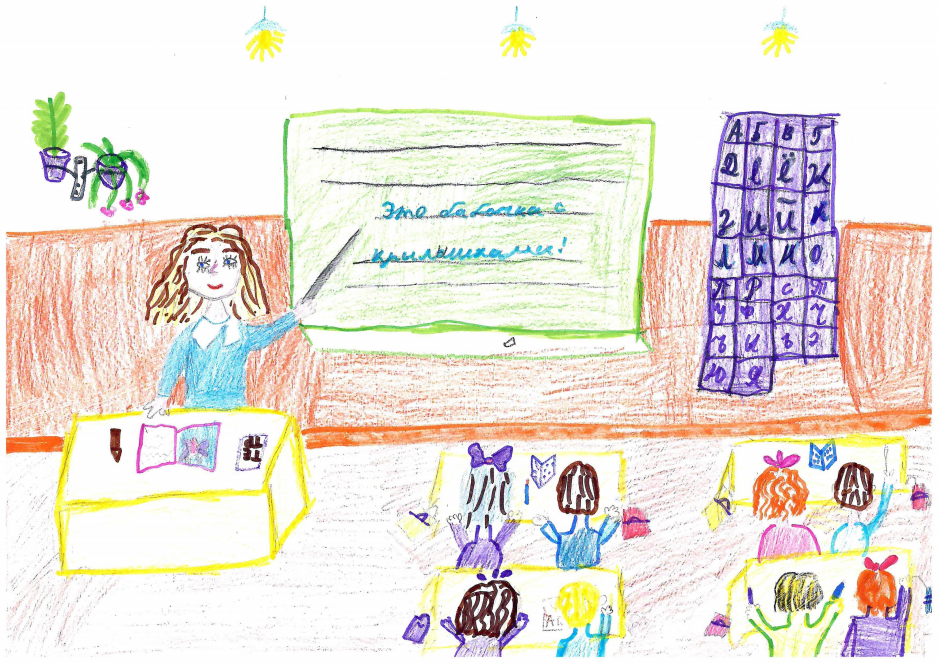 Казакова Кристина, Староювалинская сельская библиотека МКУ «МЦБС Кожевниковского района», заведующая библиотекой Кайзер Е.С.
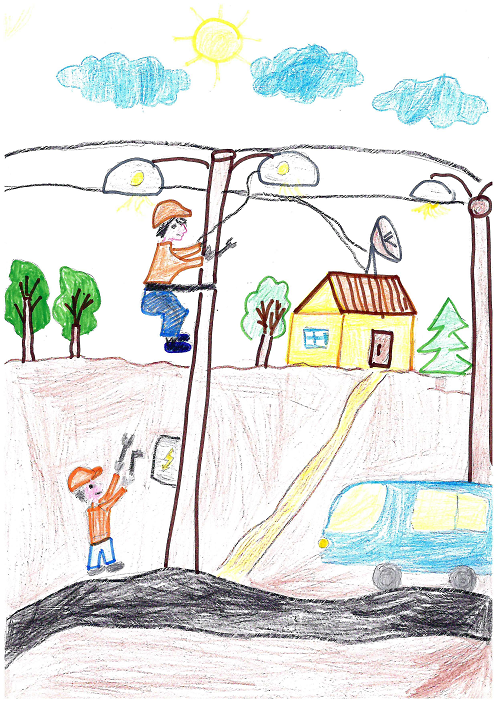 Игнатиков Руслан, Староювалинская сельская библиотека МКУ «МЦБС Кожевниковского района», заведующая библиотекой Кайзер Е.С.
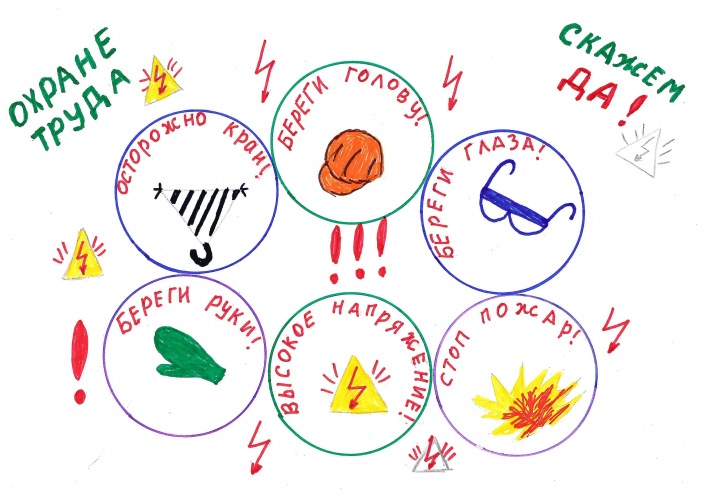 Гончарик Егор, МКДОУ «ЦРР - д/с «Колокольчик», воспитатель Евдокимова Ольга Константиновна
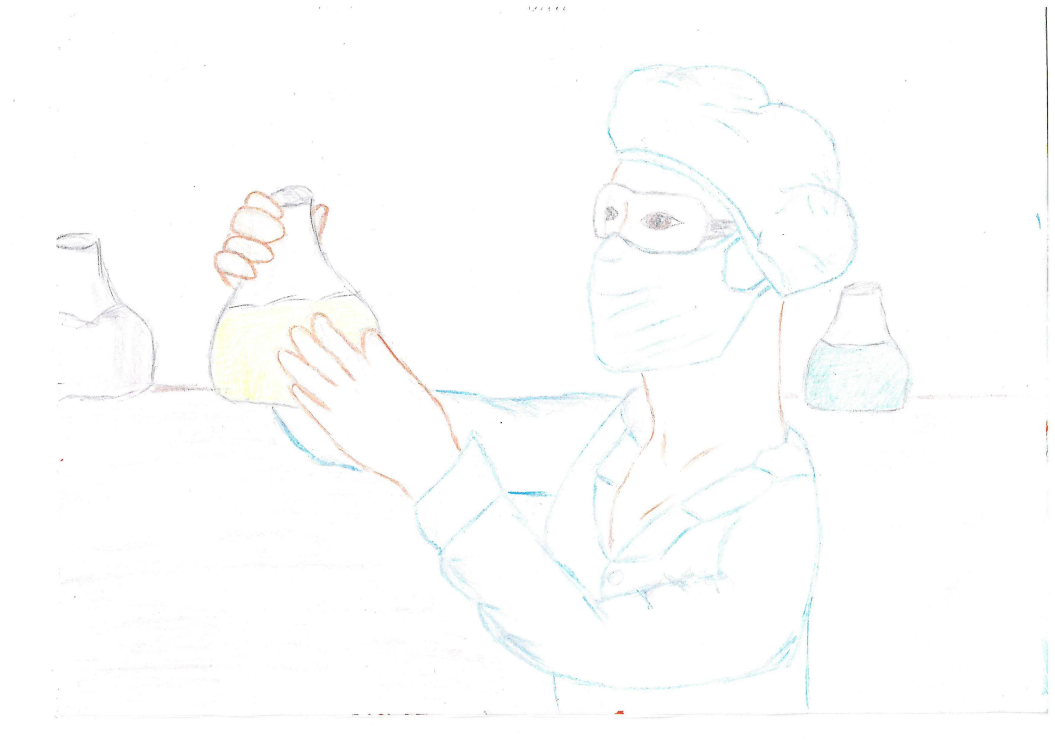 Велигжанина Ксения, МКДОУ д/с «Солнышко», воспитатель Подскребко Виктория Юрьевна
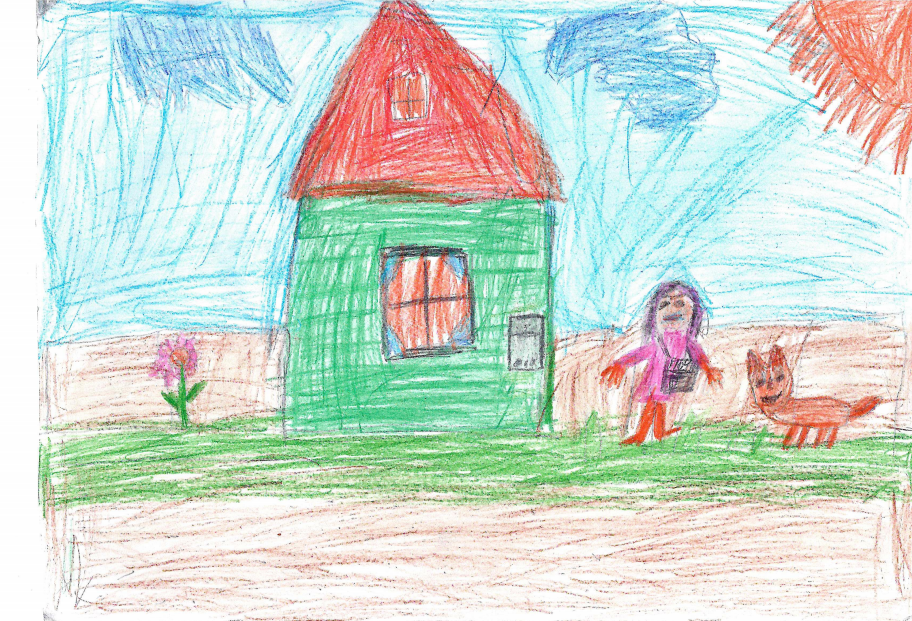 Березина Вика, МКДОУ «Детский сад «Теремок», воспитатель Иванова С.С.
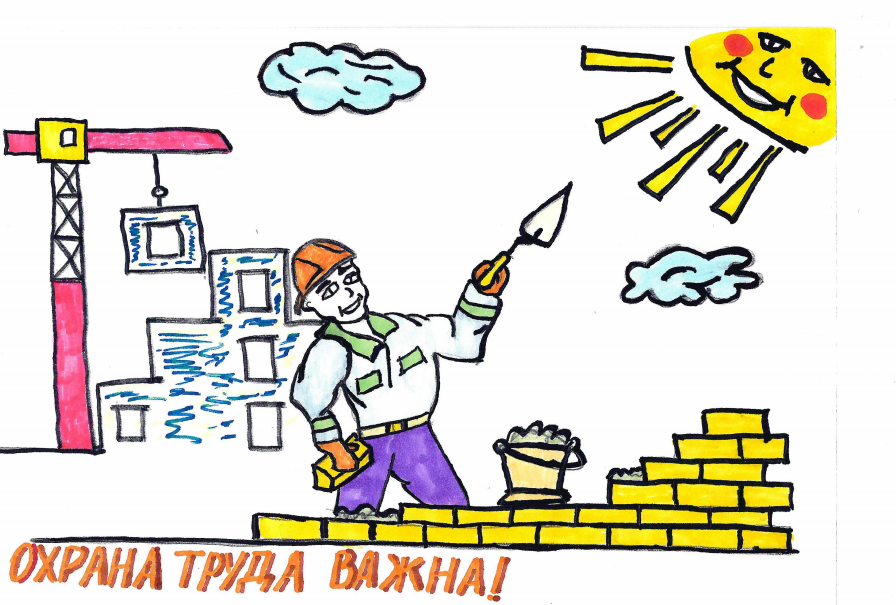 Андреева София, МКДОУ «ЦРР - д/с «Колокольчик», воспитатель Козюлина Нина Яковлевна
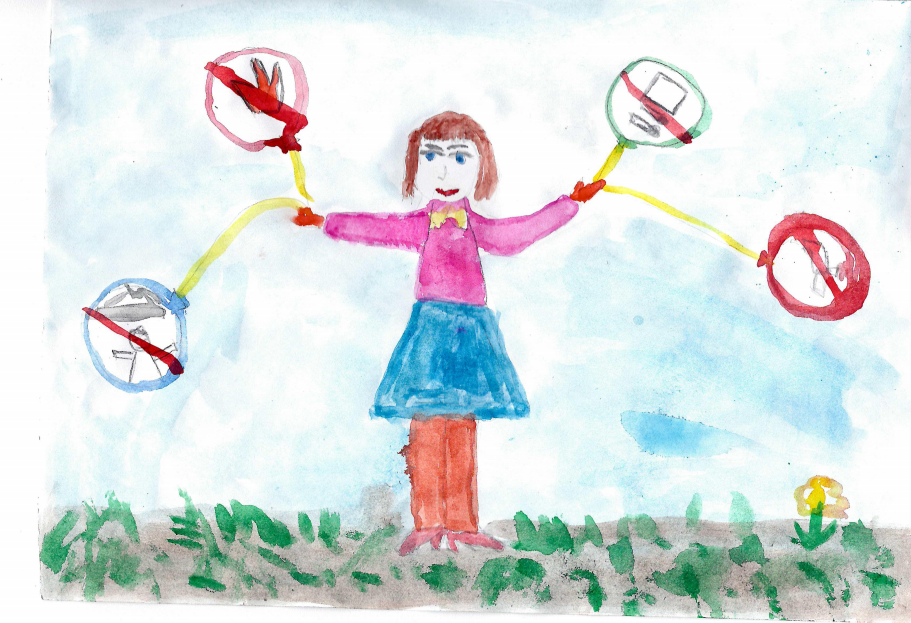 Бервенская Арина, МКДОУ «Детский сад «Теремок», воспитатель Иванова С.С.
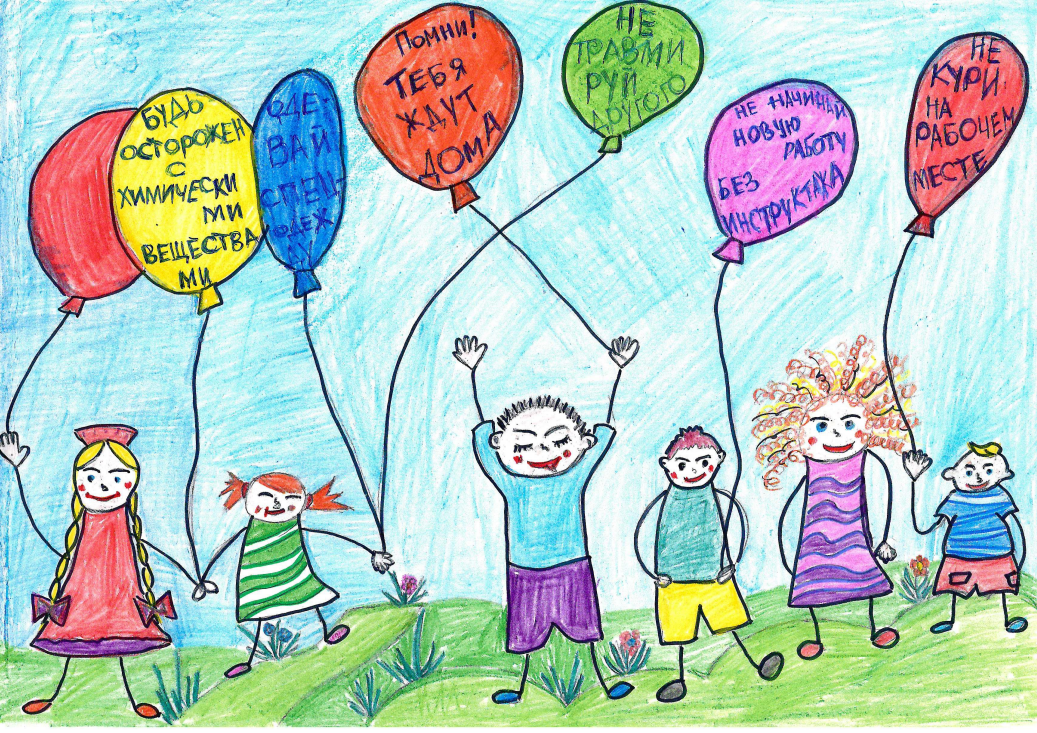 Абушахманова Лида, МКДОУ д/с «Солнышко», воспитатель Мартемьянова Елена Владимировна
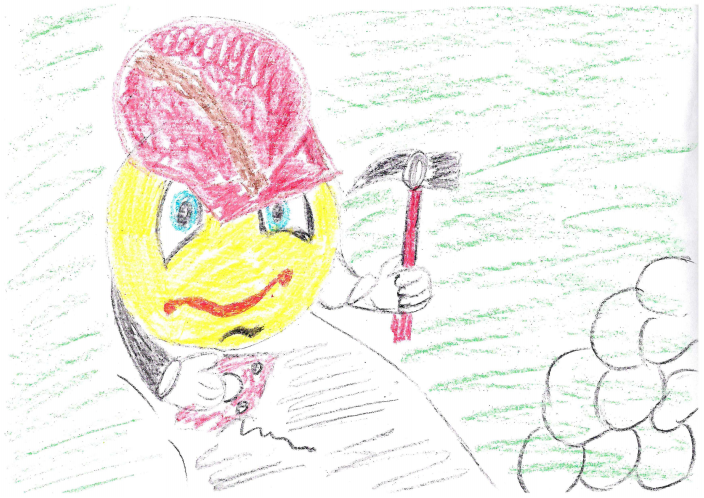 Сергеева Юлия, МКДОУ д/с «Солнышко», воспитатель Дутнефтер Алёна Петровна
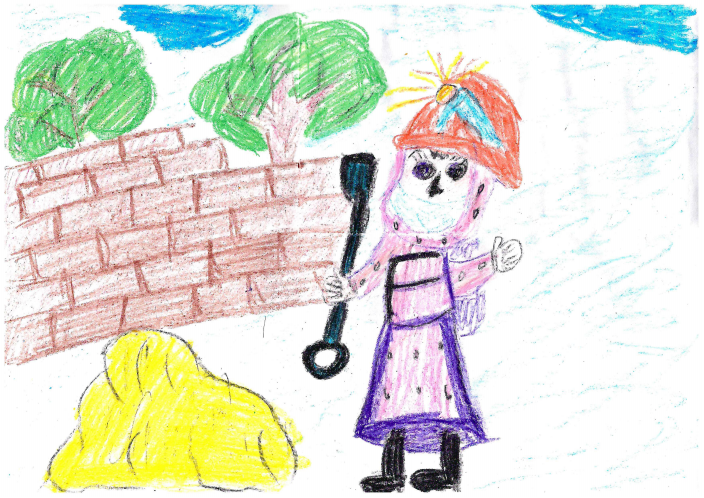 Гладких Аделина, МКДОУ д/с «Солнышко», воспитатель Изосимова Галина Николаевна
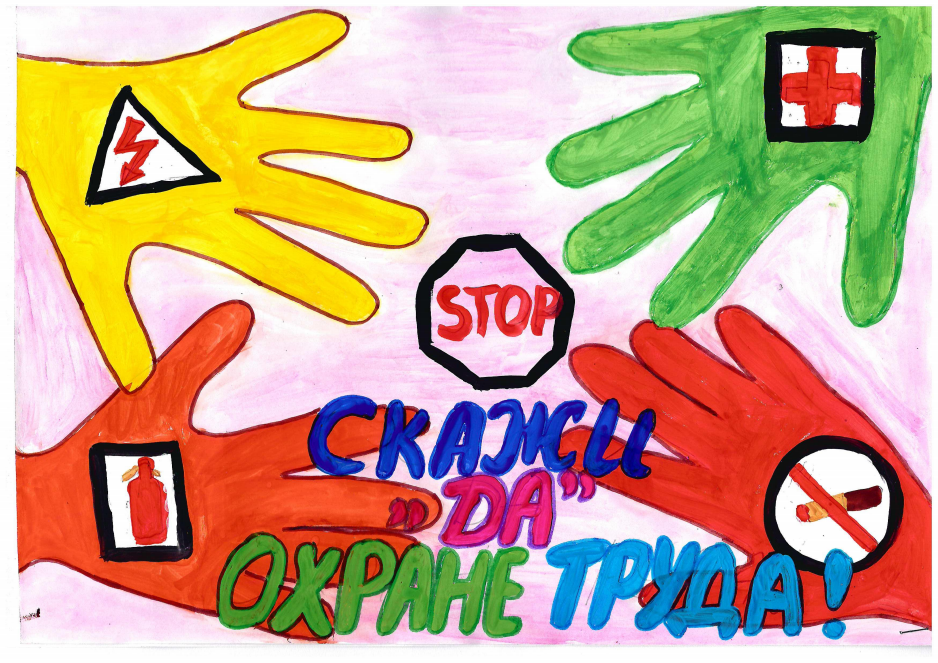 Поротникова Василиса, Новопокровская сельская библиотека МКУ «МЦБС Кожевниковского района», библиотекарь Михеева Аксана Сергеевна
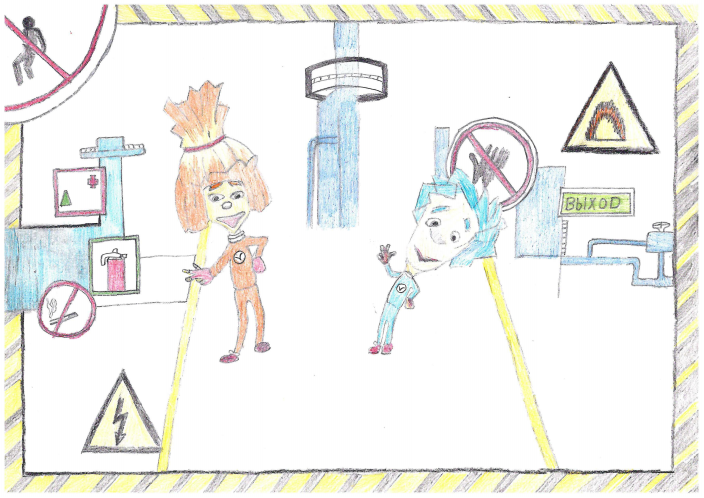 Пустовалова Анна, МКДОУ д/с «Солнышко», воспитатель Барышева Мария Валерьевна
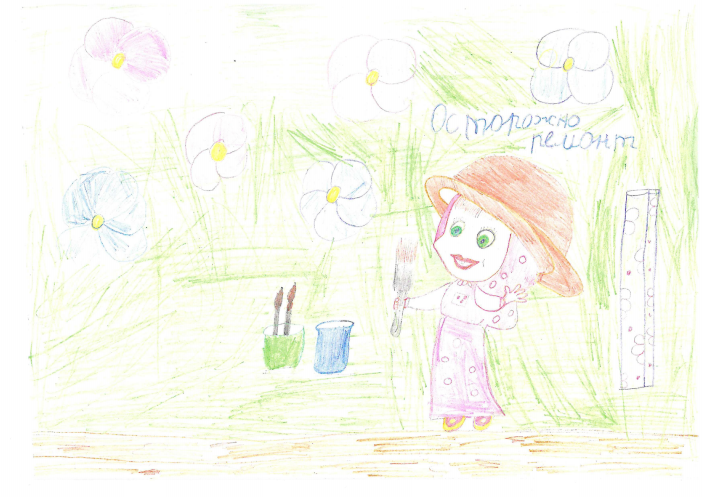 Трусова Тоня, МКДОУ д/с «Солнышко», воспитатель Ковалевская Ирина Валерьевна
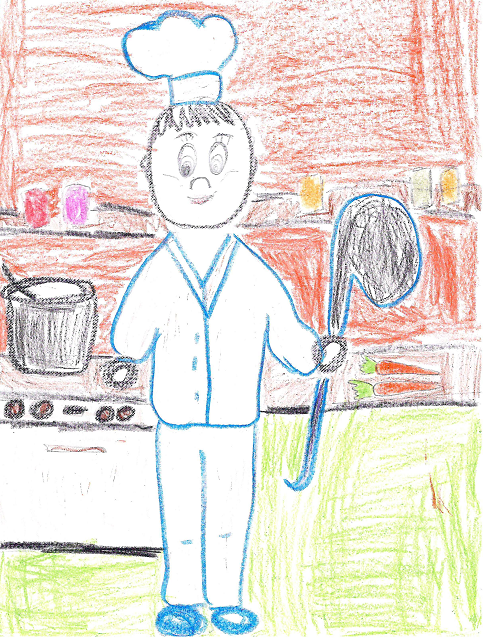 Муценик Ева, МКДОУ д/с «Солнышко», воспитатель Филюшина Людмила Анатольевна
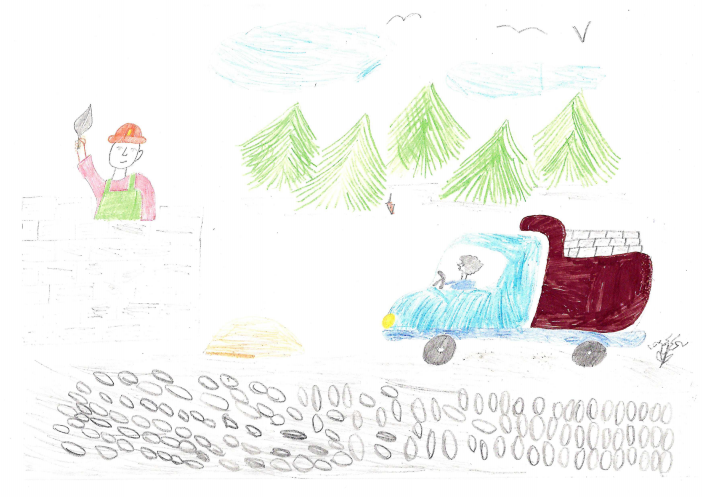 Яковлева Полина, МКДОУ д/с «Солнышко», воспитатель Новикова Татьяна Сергеевна
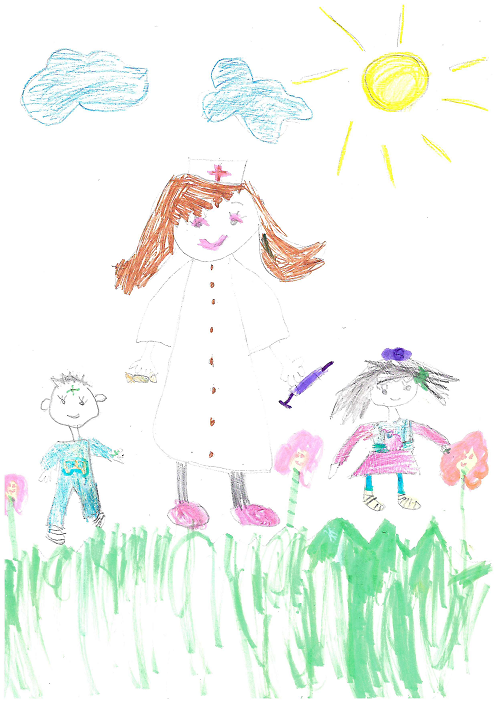 Яковлев Никита, МКДОУ д/с «Солнышко», воспитатель Новикова Татьяна Сергеевна
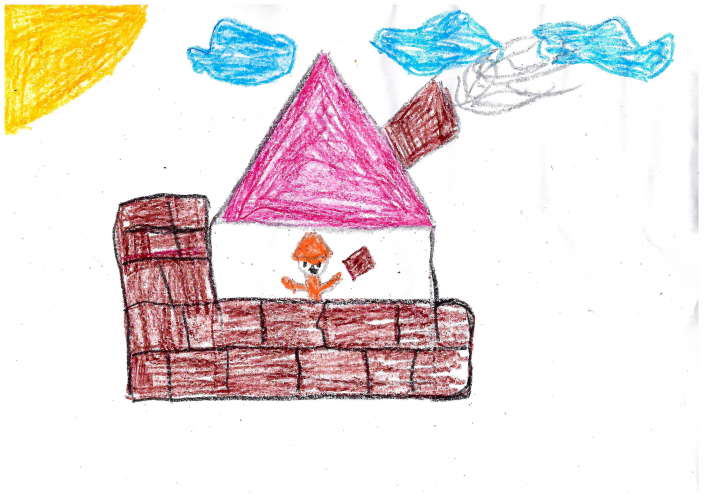 Прокофьев Тимофей, МКДОУ д/с «Солнышко», воспитатель Дутнефтер Алёна Петровна
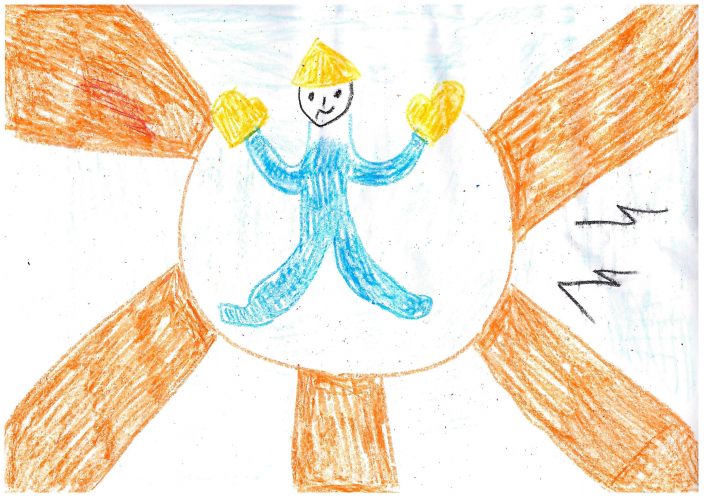 Падун Денис, МКДОУ д/с «Солнышко», воспитатель Дутнефтер Алёна Петровна
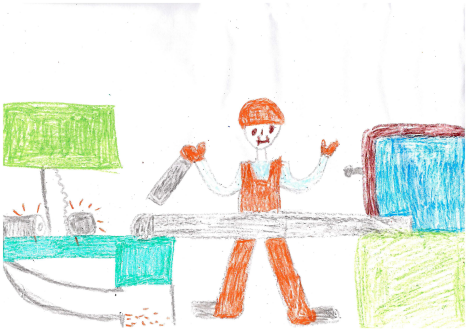 Файзуллина Дарья, МКДОУ д/с «Солнышко», воспитатель Дутнефтер Алёна Петровна
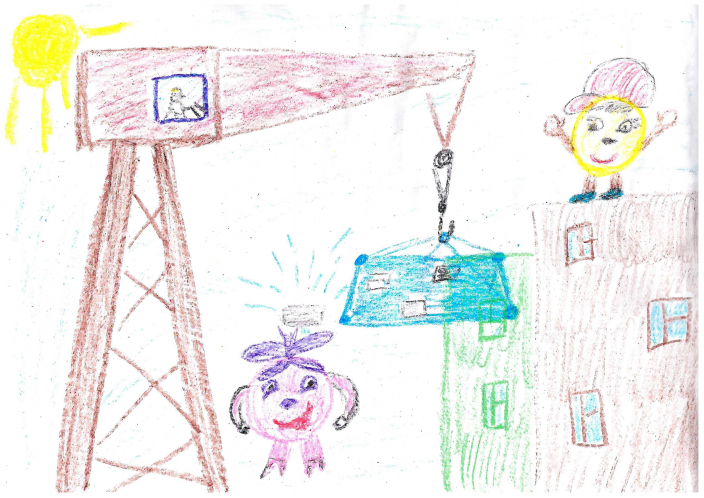 Егоров Кирилл, МКДОУ д/с «Солнышко», воспитатель Изосимова Галина Николаевна